Families first coronavirus response act guidance

Human resources
April 14, 2020
1
Agenda
Families First Coronavirus Response 
Emergency Paid Sick Leave 
Emergency Family and Medical Leave Expansion
Resources
2
Families First Coronavirus Response
Effective April 1, 2020, the Families First Coronavirus Response Act (FFCRA) provides employees with two additional types of leave.  
Employees with a qualifying circumstance as defined by the FFCRA will be eligible for up to 80 hours of Emergency Paid Sick Leave.  
Employees who have a child whose school or place of care is closed will be eligible for leave under the Family and Medical Leave Act (FMLA), a portion of which is paid leave. 
These provisions will apply from April 1, 2020 through December 31, 2020.
3
Families First Coronavirus Response
This new leave is in addition to leave employees are entitled to under the Employee and Labor Relations Manual (ELM) and any applicable Memorandum of Understanding (MOUs).  

Failure to provide employees with Emergency Sick Leave or FMLA Leave for this additional qualifying reason is considered an FLSA violation, and thus can result in significant liability for the Postal Service.
4
Emergency Paid Sick Leave
5
Emergency Paid Sick Leave
6
Emergency Paid Sick Leave
7
Emergency Paid Sick Leave
If an employee meets one of the qualifying reasons, supervisors and managers are to grant the leave by accepting the completed PS 3971 with supporting documentation and entering the time into TACS according to timekeeping guidance. 

Same return-to-work clearance applies if an employee is out due to illness.  Prior to returning to work a Postal Service physician or nurse will review the employee situation and make a final determination on the return-to-work request.
8
Emergency FMLA Expansion
9
Emergency FMLA Expansion
10
Emergency FMLA Expansion
If an employee meets the qualifying reason, supervisors and managers are to grant the leave by accepting the completed PS 3971 and supporting documentation.  

Once leave is entered into eRMS a FMLA case number will be created.  No FMLA packet will be generated or mailed to employees.  HRSSC will not manage new FMLA cases opened under this new emergency leave expansion.
11
Emergency FMLA Expansion
Employee are only entitled to 12 weeks of FMLA leave, regardless of reason.

If an employee has already exhausted their FMLA leave for this year, they are not entitled to take FMLA leave for this new qualifying reason.
12
Timekeeping Reference Guide
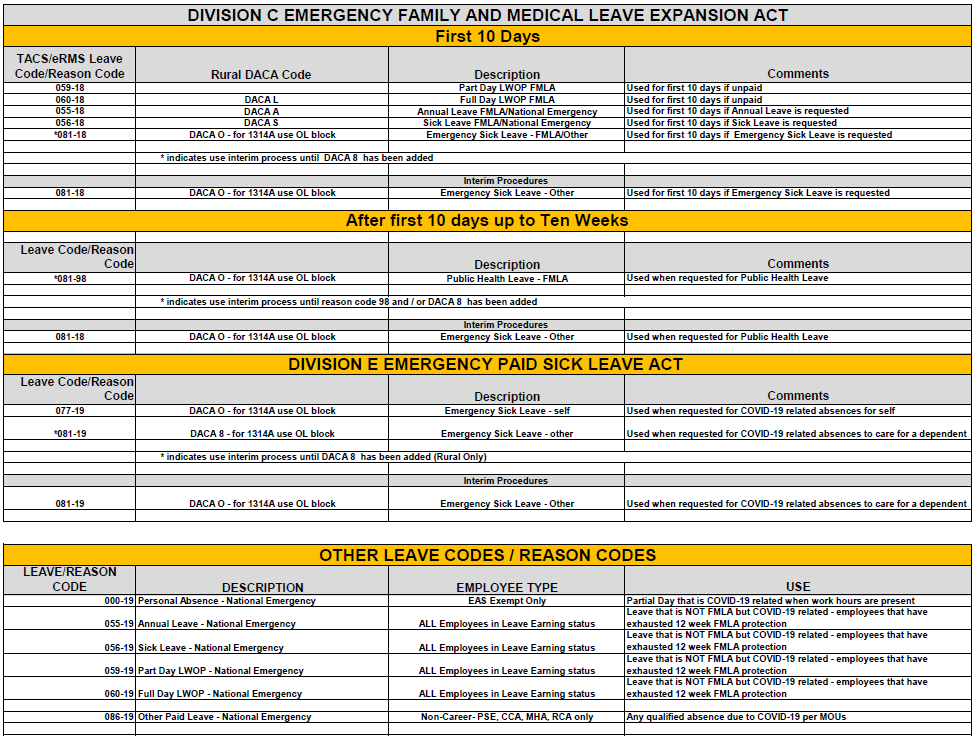 13
Resources
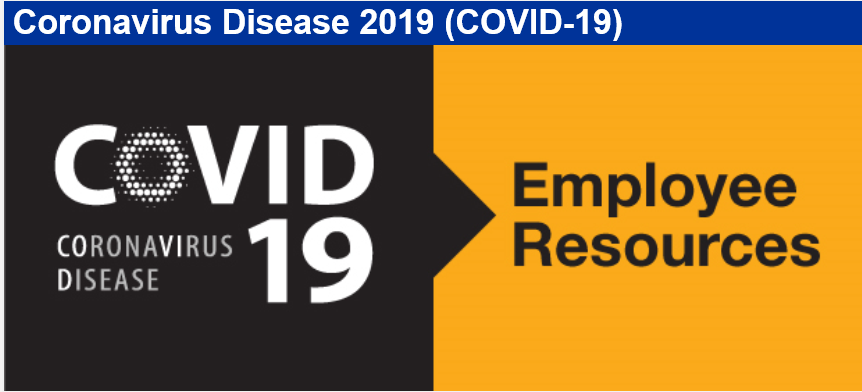 Time And Attendance Guidance
TACS Webpage
https://blue.usps.gov/tacs/COVID-19%20references.htm 
TACS Questions 
HqTACS@USPS.Gov
eRMS Webpage
https://blue.usps.gov/erms/
eRMS Questions 
KM5QJ0@usps.gov

Employee Eligibility Questions 
First contact your supervisor or local HR
HR Shared Service Center @ 1-877-477-3273,  Option 5
COVID-19 Blue and LiteBlue FFCRA Page
https://blue.usps.gov/blue/covid-19/families-first.htm 
Frequently Asked Questions
Supervisor Quick Reference Guide 
Timekeeping Quick Reference 
Expanded Family and Medical Leave Supervisor Checklist
Emergency Paid Sick Leave Supervisor Checklist
14